SIX SIGMA PROJECT CHARTER TEMPLATE
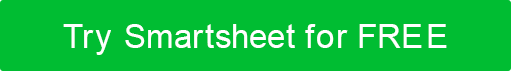 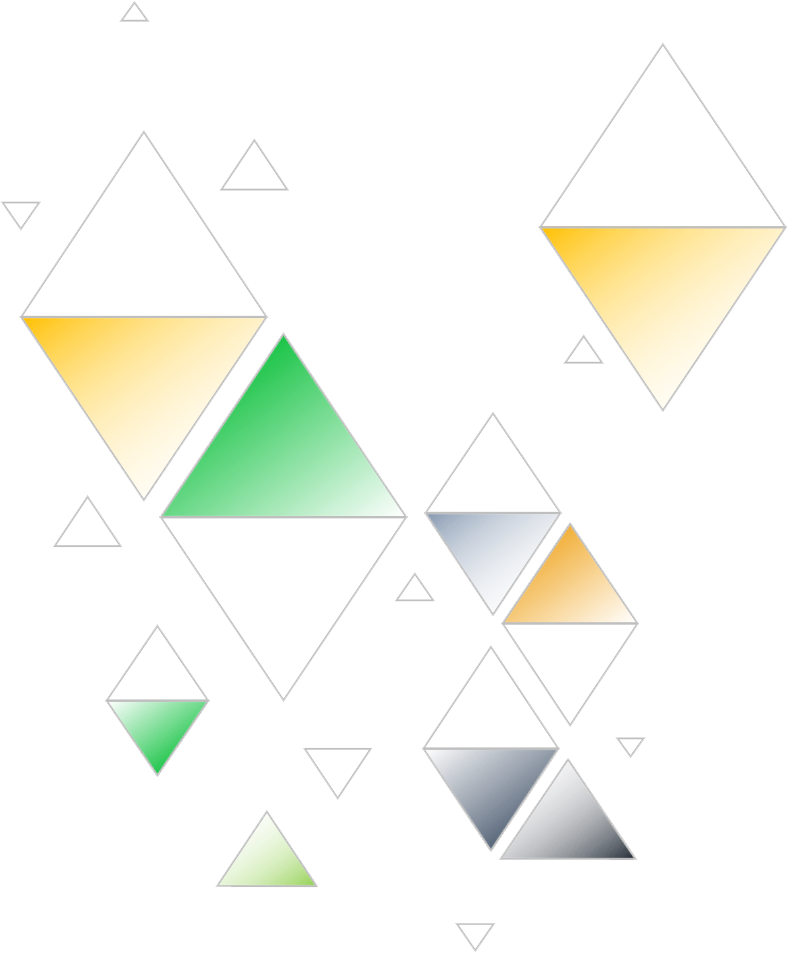 IMPORTANT REMINDER
A narrative written charter must be circulated and signed by the project sponsors. You can attach a completed version of this template to your narrative written charter in an effort to keep it short and concise. 

Please make sure you meet with the project team and sponsors before completing this template. Much of the information required will need to come from a discussion with team members and sponsors.
SIX SIGMA PROJECT CHARTER TEMPLATE
SIX SIGMA PROJECT CHARTER
GENERAL PROJECT INFORMATION
SIX SIGMA PROJECT CHARTER
TABLE OF CONTENTS
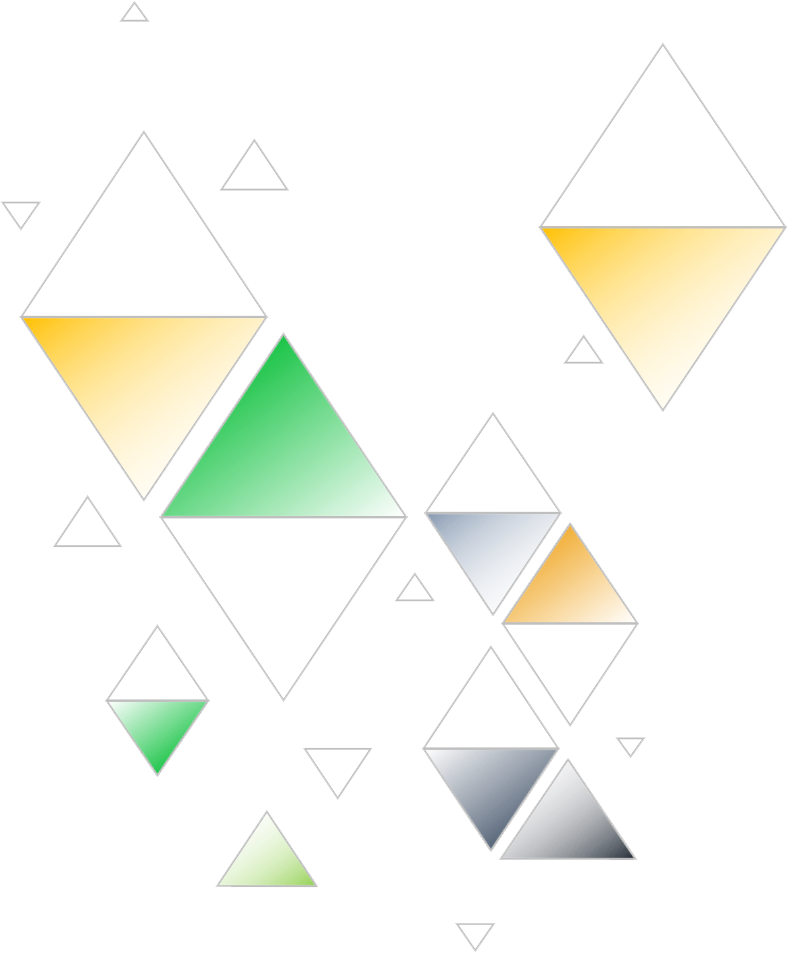 4
1
PROJECT OVERVIEW& PROJECT SCOPE
BENEFITS & CUSTOMERS
2
5
RISK, CONSTRAINTS, & ASSUMPTIONS
TENTATIVE SCHEDULE
3
6
RESOURCES& COSTS
PREPARED BY…
SIX SIGMA PROJECT CHARTER   |   TABLE OF CONTENTS
PROJECT REPORT
1. PROJECT OVERVIEW
PROJECT SCOPE
PROJECT REPORT
PROJECT OVERVIEW & PROJECT SCOPE
2. TENTATIVE SCHEDULE
PROJECT REPORT
TENTATIVE SCHEDULE
3. RESOURCES
COSTS
PROJECT REPORT
RESOURCES & COSTS
4. BENEFITS & CUSTOMERS
PROJECT REPORT
BENEFITS & CUSTOMERS
5. RISKS, CONSTRAINTS & ASSUMPTIONS
PROJECT REPORT
RISKS, CONSTRAINTS, & ASSUMPTIONS
6. PREPARED BY
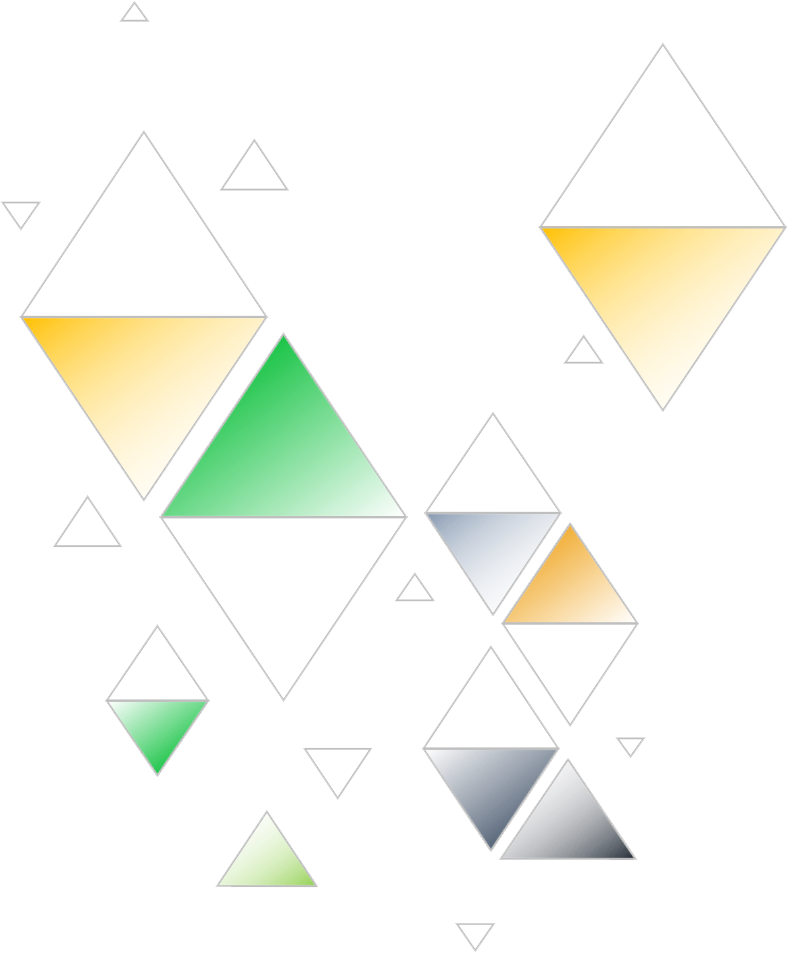 PREPARED BY